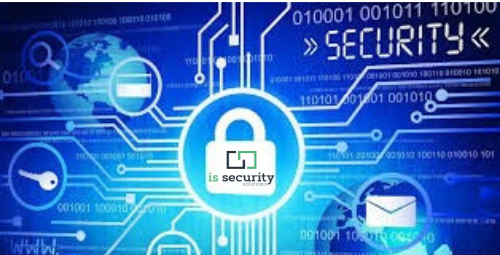 IT Compliance SimplifiedIS CyberSolution
Prototype Demonstration by:
Wendi Finn, IS Security Solutions, LLC
1/9/24
IS Security Solutions, LLC
The Problems
Numerous compliance efforts taxing the IT, Security and Governance, Risk and Compliance Departments. SOC2, Sarbanes Oxley, PCI, HiTRUST and FedRAMP just to name a few.
Users are not aware of policies and control processes.
The SEC is proposing rules on Cybersecurity Risk Management, Strategy, Governance, and Incident Disclosure by Public Companies.
Organizations are continually receiving security questionnaires hundreds of lines long.
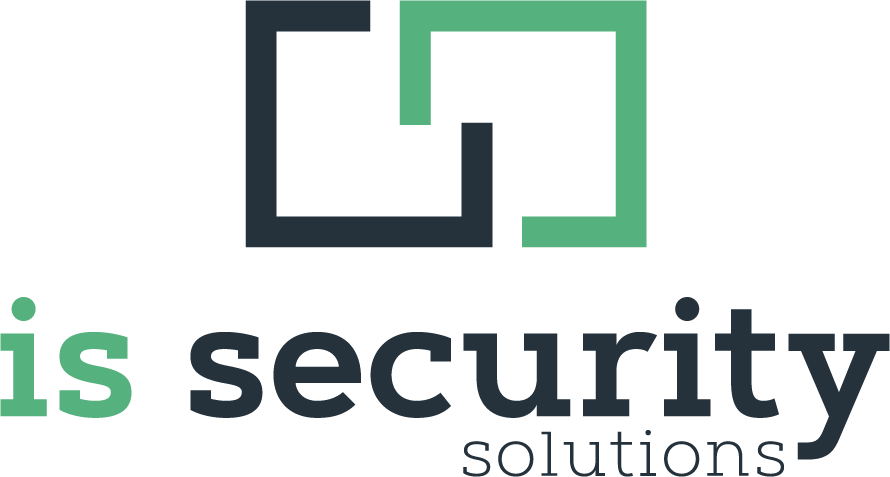 2
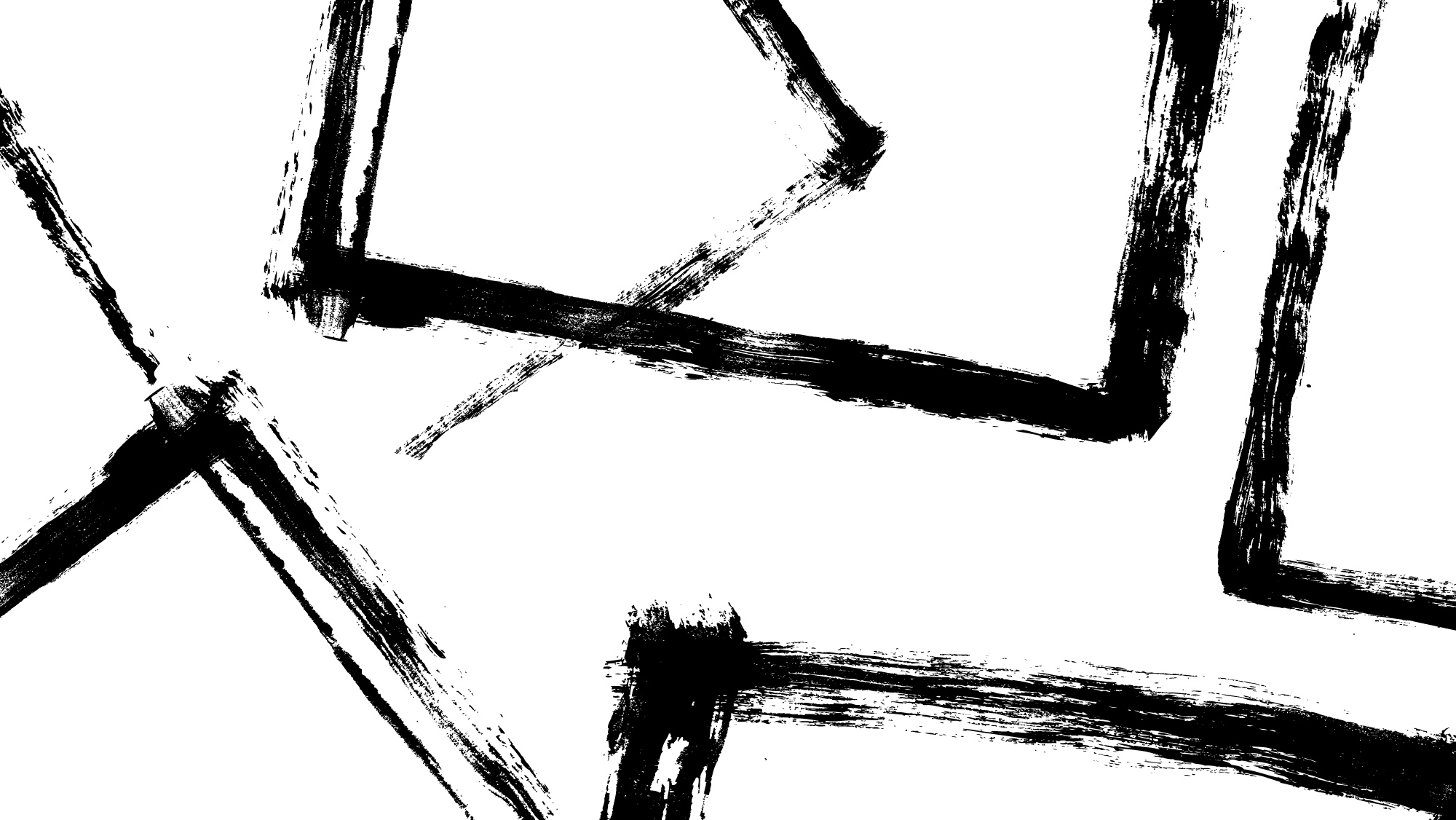 IS CyberSolution – My Thoughts
In our solution NIST 800-53 Rev 5 has been mapped to SSAE18 SOC2, Sarbanes Oxley, FedRAMP, HiTRUST, HIPAA, ISO27001 and PCI. This provides a single point of reference for IT/Cyber Security Compliance.
One set of controls to implement, train upon, enforce and verify.
Fields allow clients to input their corresponding control processes, scope of systems and control owners.
Corresponding audit evidence and audit attributes have been recommended for many key controls.
Policies, procedures and supporting evidence can be linked for single point of update.
AI automates the population of security control questionnaires.
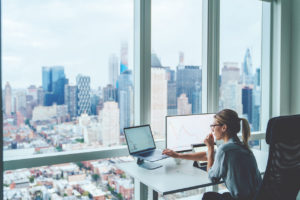 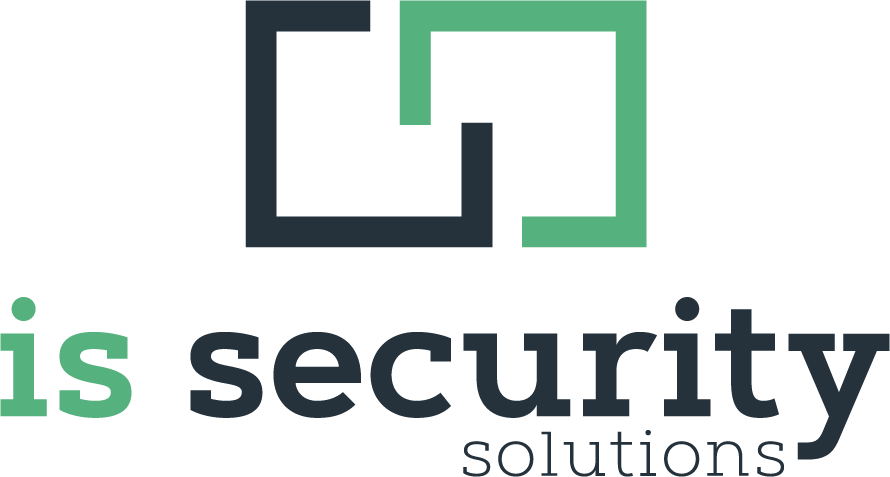 3
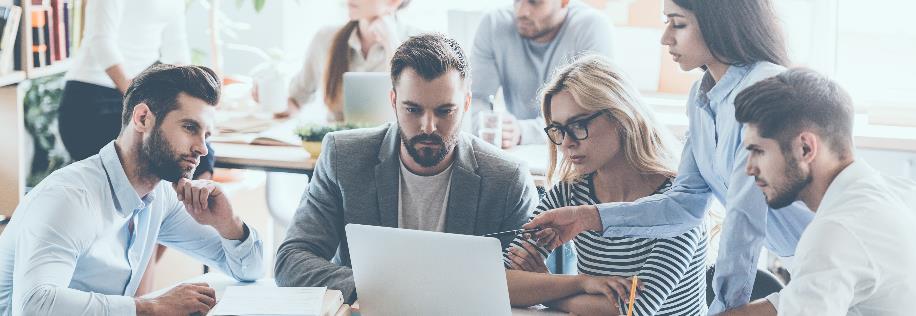 Your skills and knowledge will be relied upon to assist in determining:
Hosting environment
Coding language
Additional features
Opportunities to incorporate AI
Security protocols.
Collaboration is Critical
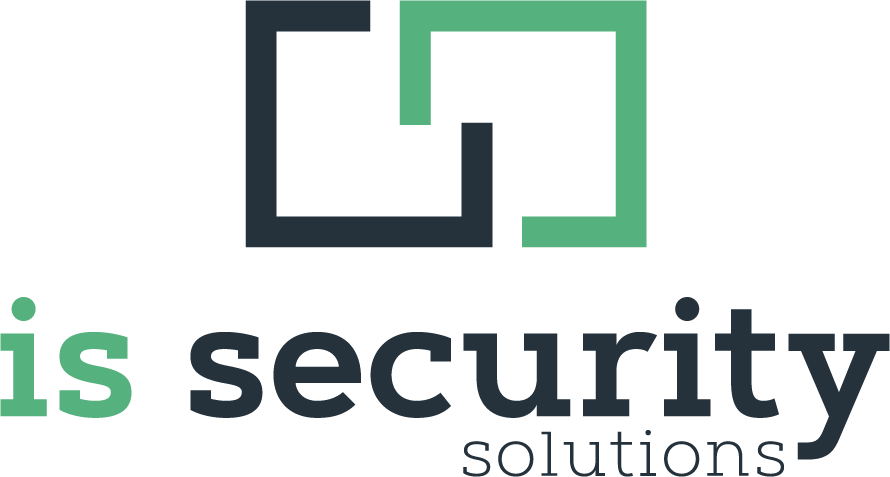 4
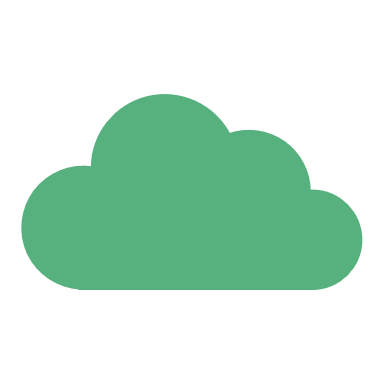 Developing the SAAS Solution
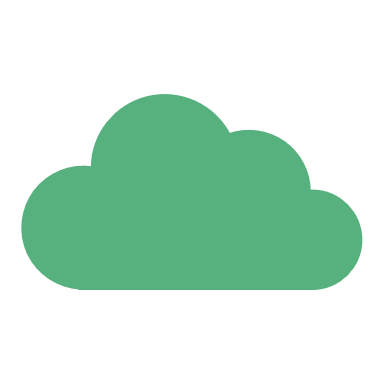 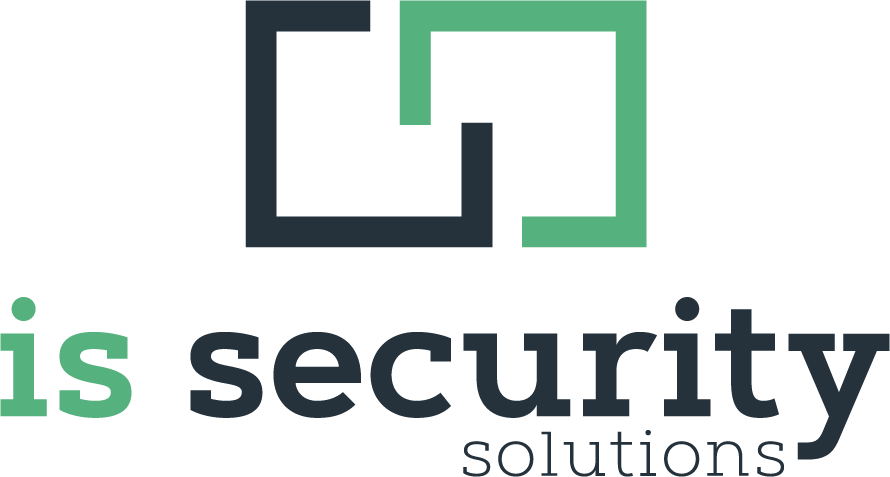 Requirements
5
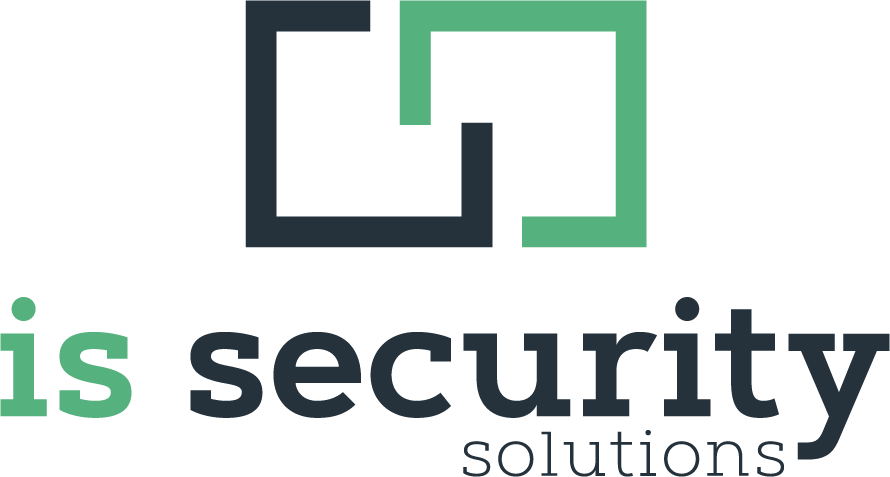 Requirements – Database Front-End and Views
6
Test Matrix & Documentation
7
Advanced Features
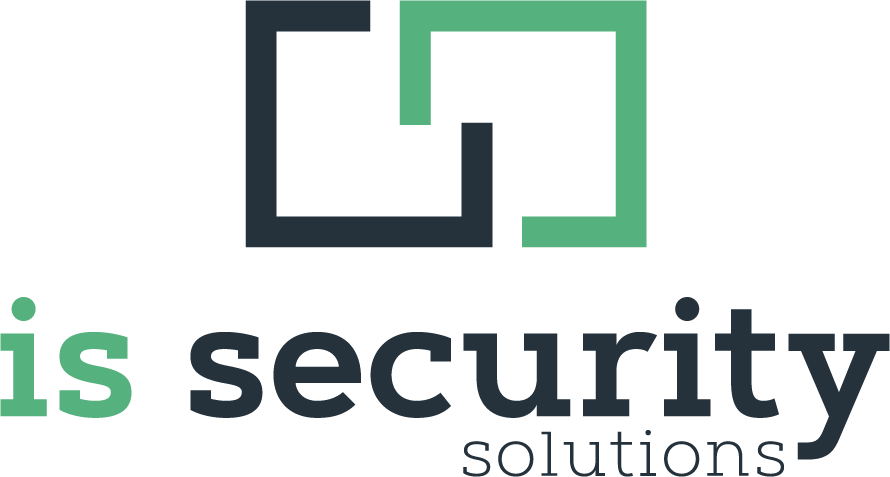 Attribute Linking and Confirmation
Link attributes to supporting documentation with color-coded flags for management and internal audit confirmation, enhancing traceability and validation.
Enhanced User Experience
Focus on additional user-centric features to streamline processes and enhance the overall user experience.
Sample Selection and Workflows
Implement the ability to select samples from a population and create requests for supporting documentation, along with automated workflows for evidence requests and periodic reminders.
Controls Mapped to Policies
Automatically align policies and procedures when controls are updated or enhanced.
8
AI Webhook Integration
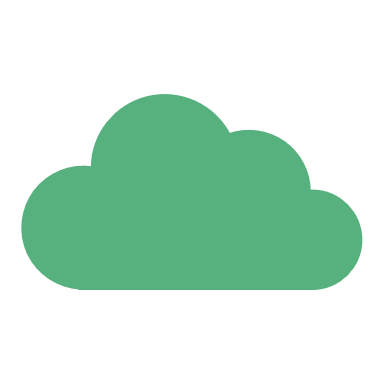 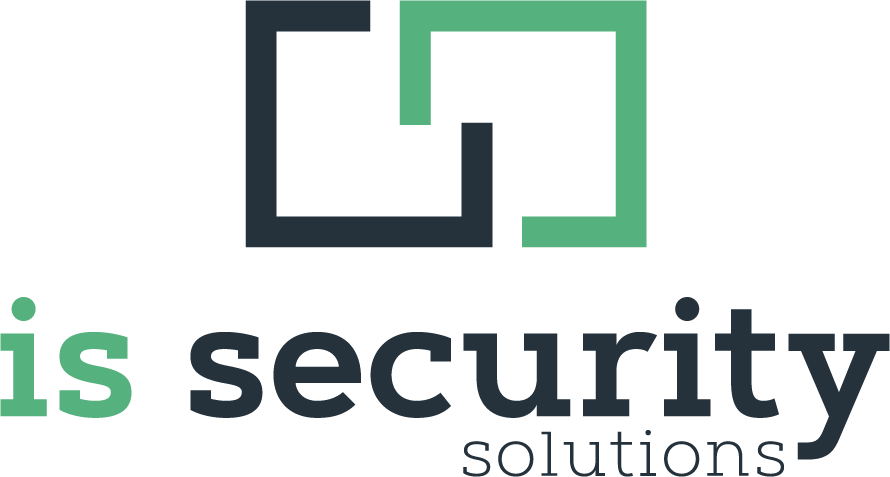 9
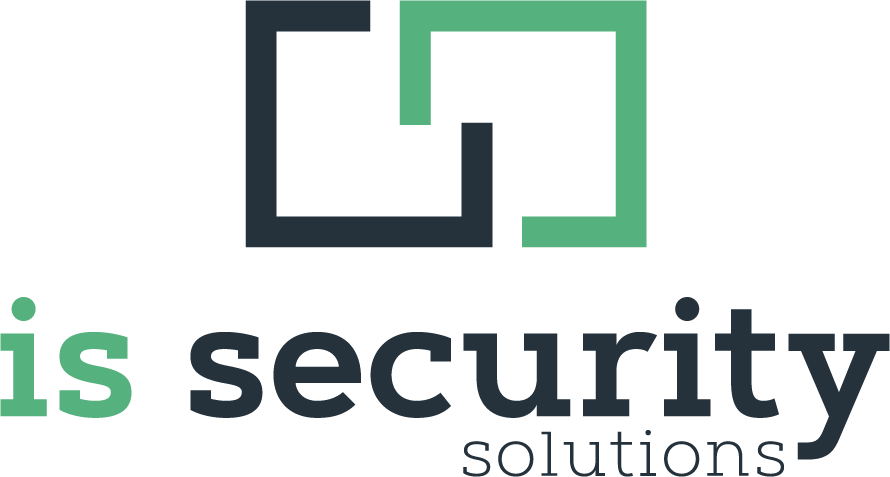 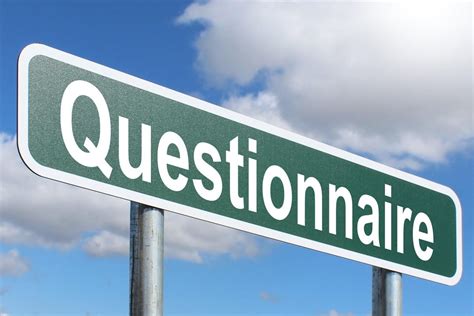 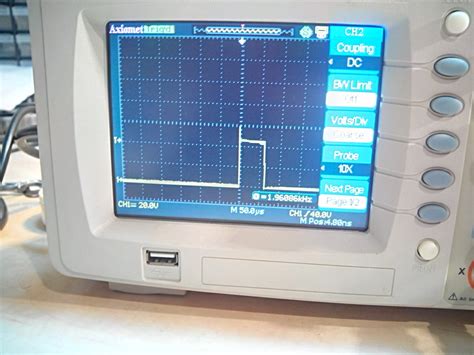 AI Webhook Integration
Questionnaire Matching

Creating an AI webhook to match questionnaires to NIST controls and extract corresponding internal control activities and owners, streamlining the questionnaire
Output File Generation

Generating easy-to-read output files from the questionnaire responses, ensuring clarity and accessibility for the recipients of the questionnaires.
10
Security Requirements
Unique user ID and strong password: 12 character password requirement, alpha, numeric, special character requirements. Can’t reuse previous 12 passwords.  Lock for 30 minutes after 5 invalid attempts.  Ability to reset password with e-mail validation.
Role Based Security
Passwords should also be encrypted when stored to ensure that they are not easily stolen or compromised.
11
Data Encryption and Secure Architecture
Encryption Standards
Enable transport layer encryption and data-at-rest encryption to safeguard data integrity and confidentiality, aligning with industry-standard encryption protocols.
Secure Architecture Principles
Adhere to secure architecture best practices, including secure coding, input validation, and protection against common security vulnerabilities, to fortify the SaaS solution against potential threats.
Credential and Key Management
Integration with Single Sign-On (SSO) services, preferably SAML, to enhance user authentication and access control.
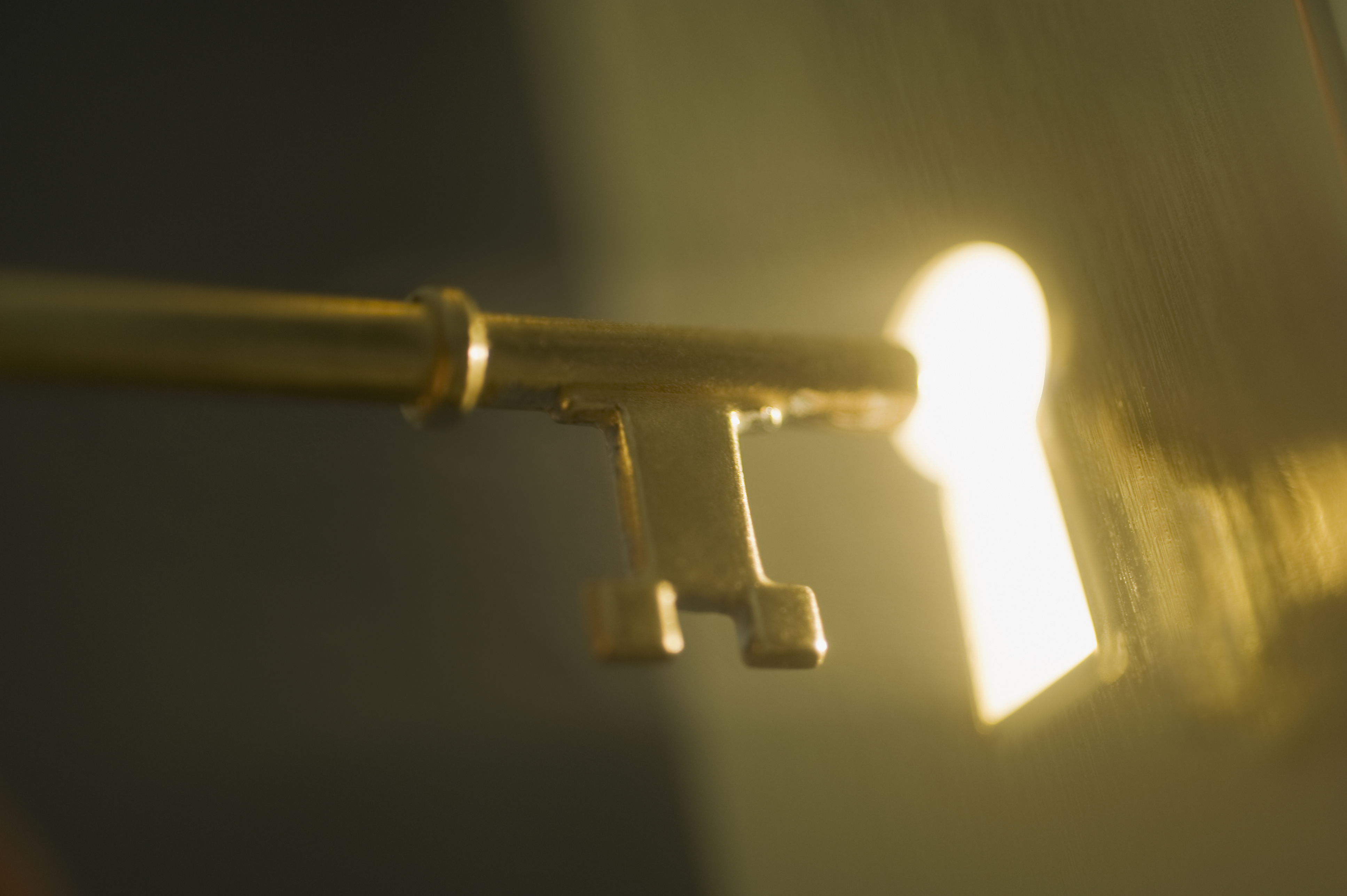 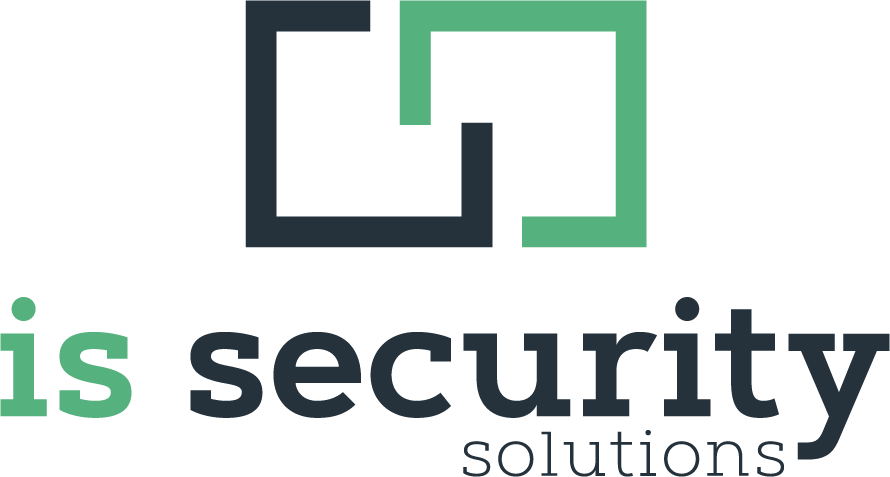 12
Logging, Auditing, and Disaster Recovery
Data Backup and Recovery
Implement robust data backup and disaster recovery mechanisms to protect against data loss and ensure business continuity in adverse scenarios.
Logging and Auditing
Enable comprehensive application logging for forensic investigation capabilities in the event of security incidents, ensuring data integrity and accountability.
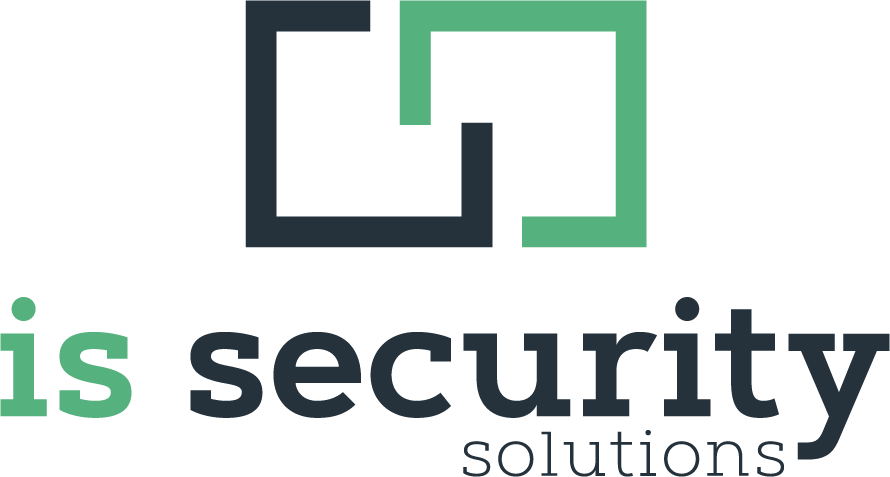 13
Thank You!
Wendi Finn
Founder, IS Security Solutions, LLC
finn@issecuritysolutions.com
(614)638-8959
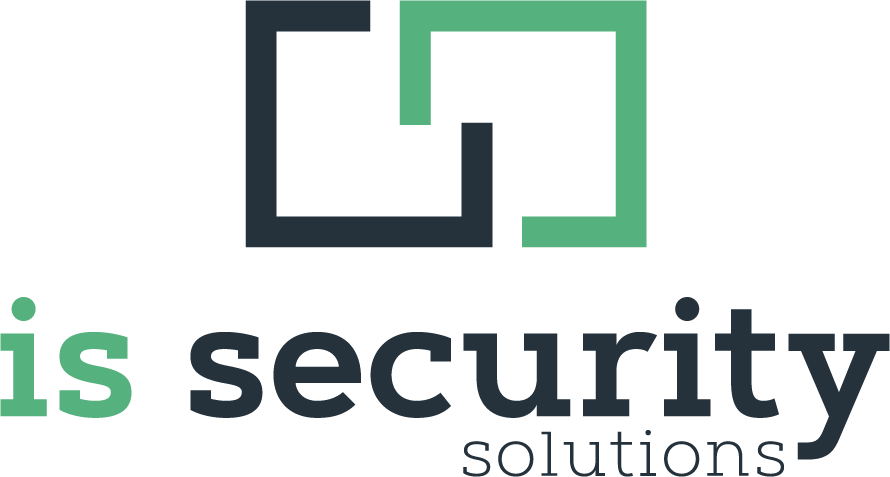 14